Russia and Scotland:
Age — Old Links
 under the Saltire...
Saint Andrew cross
This is the flag of Scotland
The Andreyevsky flag is the flag of Russia Navy
National character
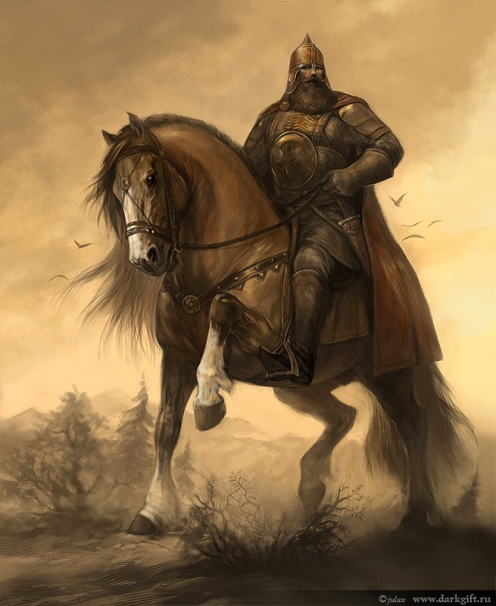 Brave
Independent
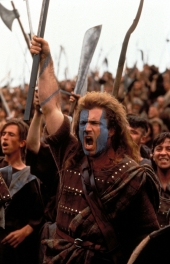 Hospitable
Nature and climate
Russia
Scotland
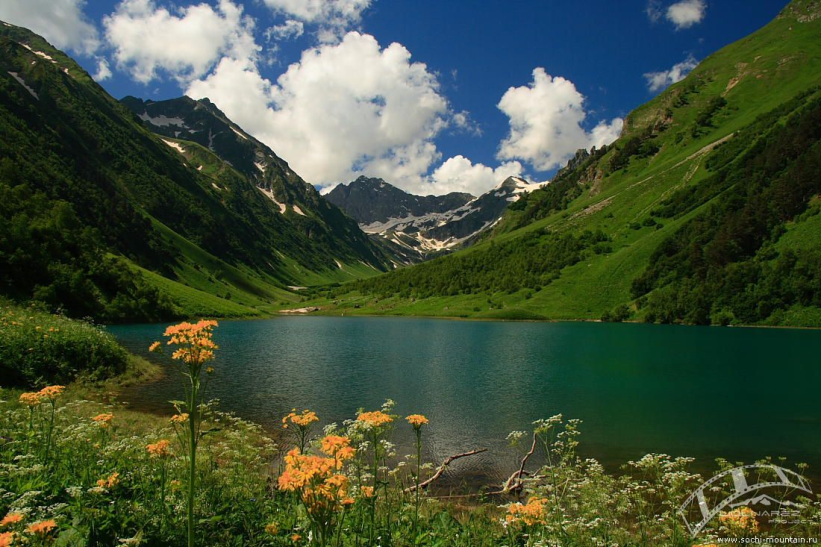 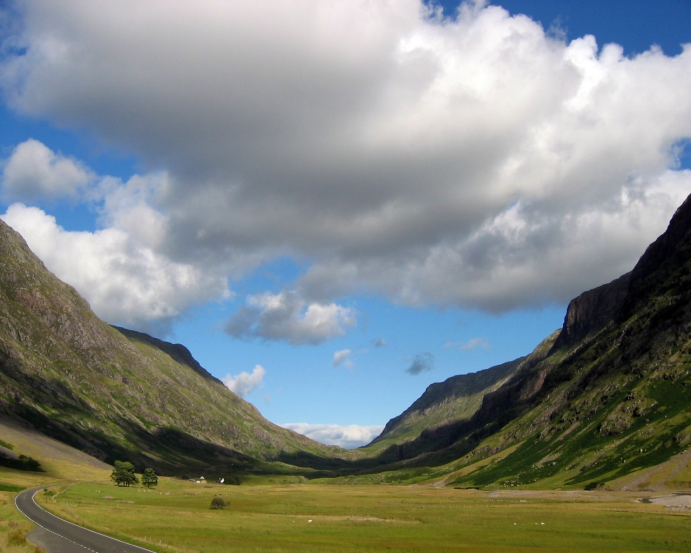 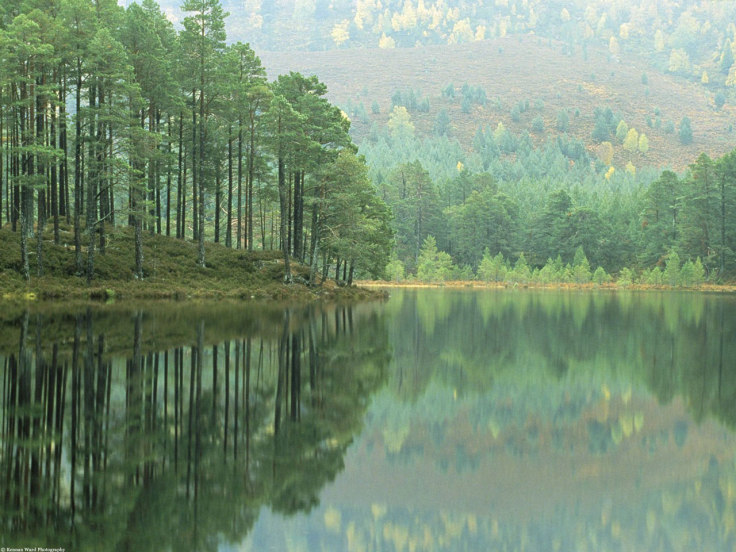 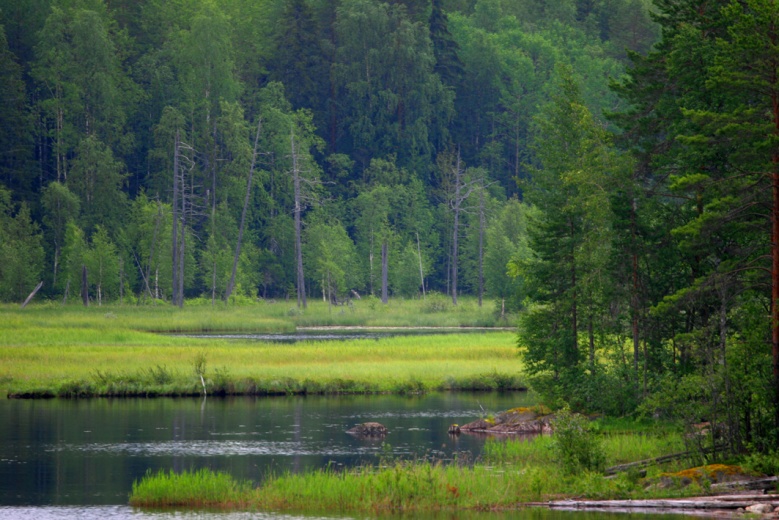 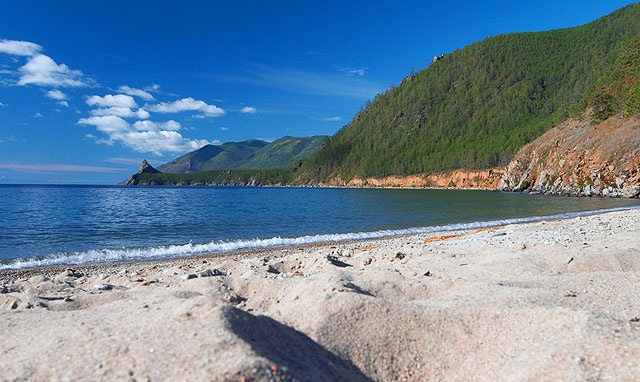 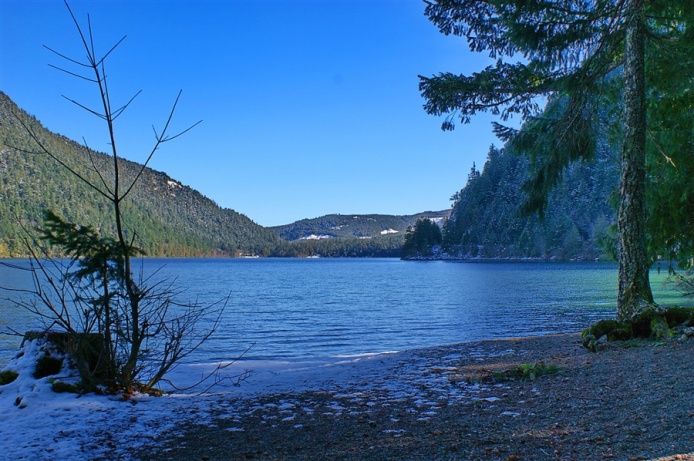 Both love folk music...National musical instruments
Russia — Balalayka
Scotland — Bagpipe
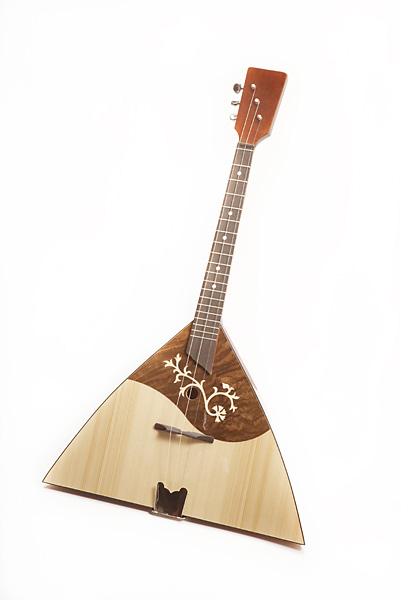 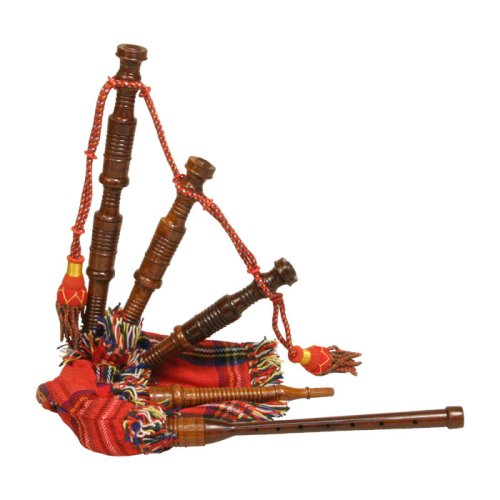 ...and folk dances
Russia
Scotland
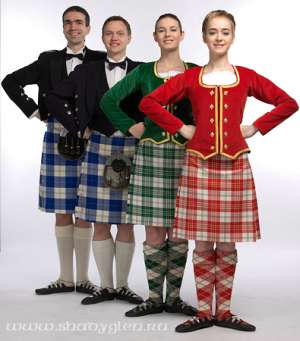 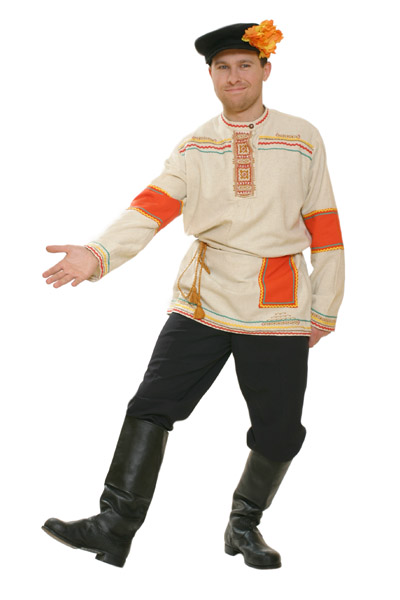 Both have Great poets
Russia
Scotland
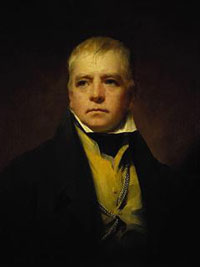 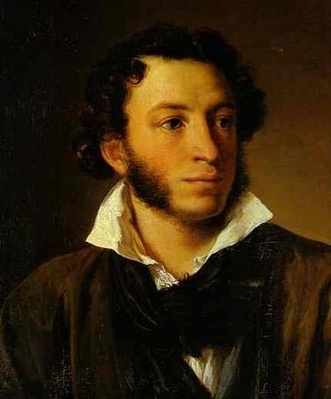 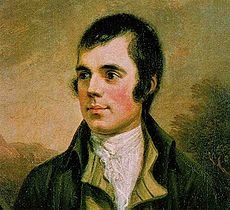 Alexander Pushkin
Robert Burns
Vasiliy Zhukovskiy
Walter Scott
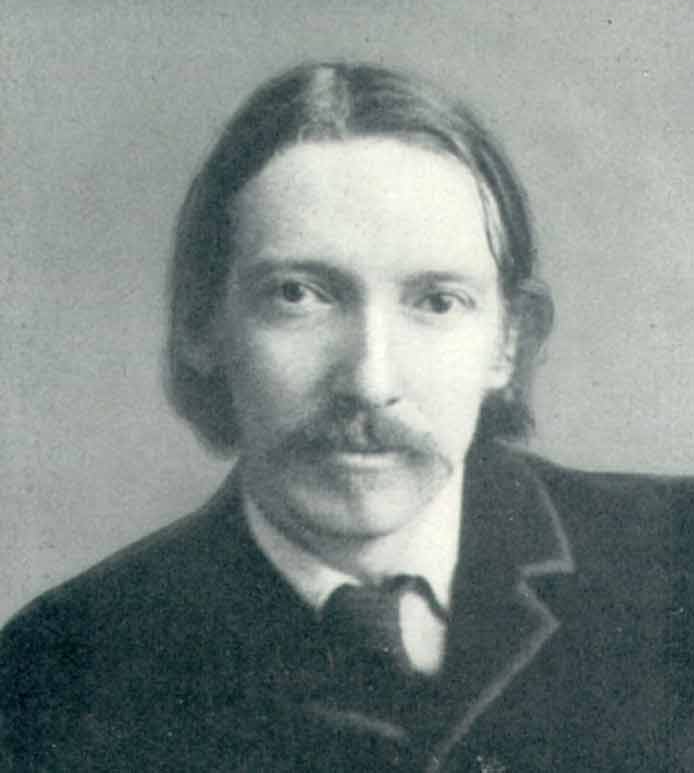 Robert Stevenson
Michael Lermontov
M. Lermontov's ancestors were from  Scotland and they were Learmonth
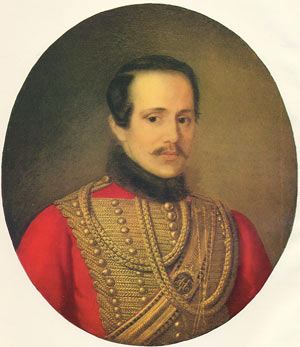 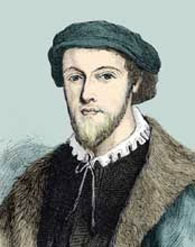 Michael Lermontov
Georg Learmonth
Both like Burns, Scott and Stevenson
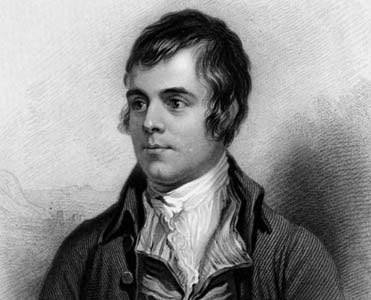 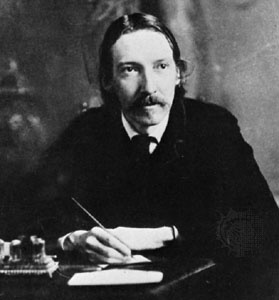 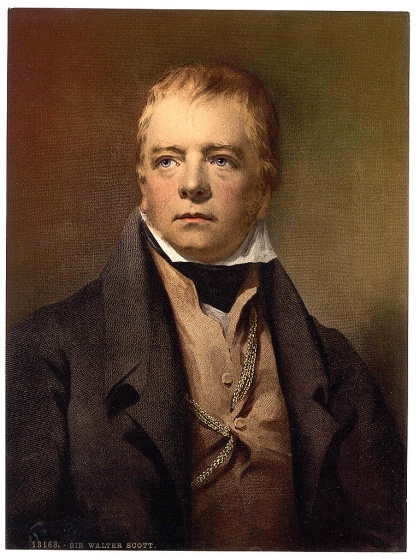 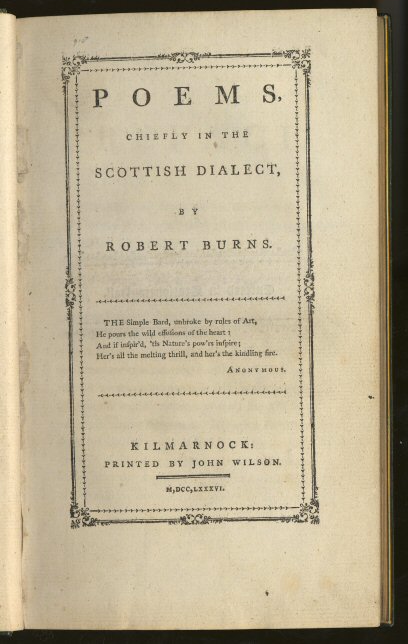 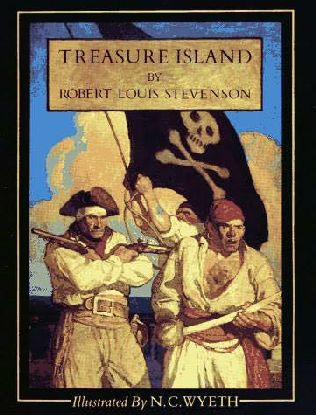 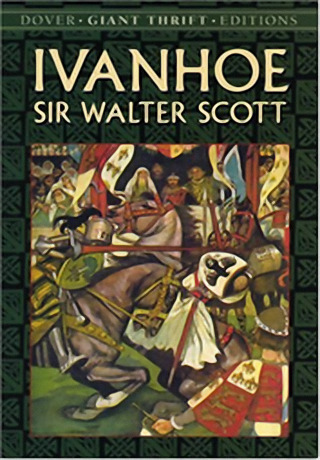 FoodBoth prefer simple peasant fare
Russia
Scotland
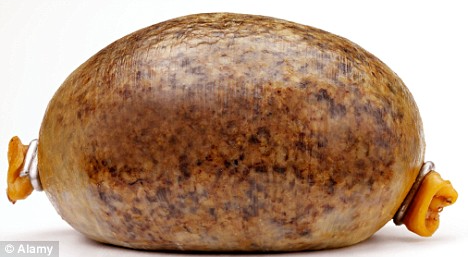 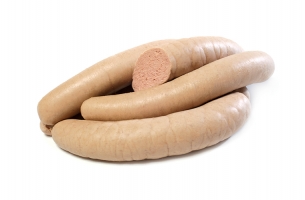 Haggis
Liver sausages
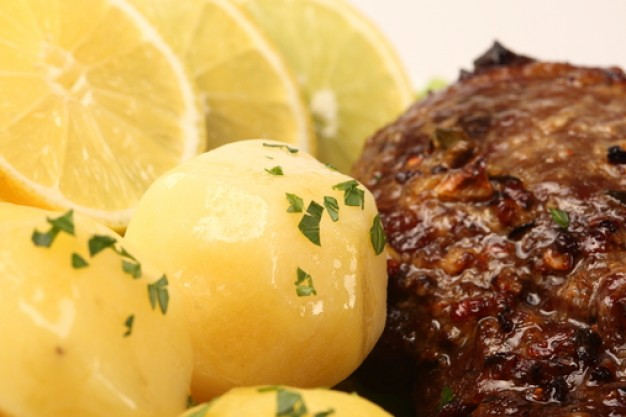 Potatoes
Tatties
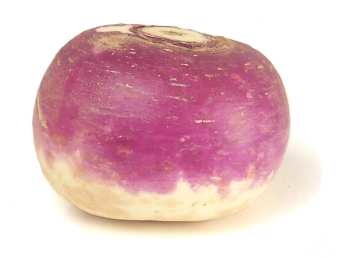 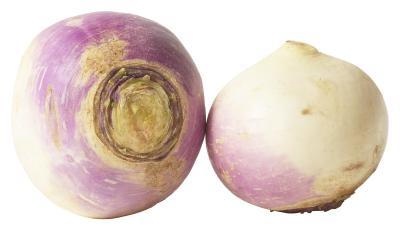 Turnip
Neeps
And plenty of sweets
Russia
Blini


Pies
Scotland
Oatcakes


Shortbread
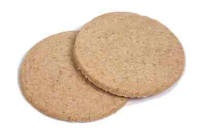 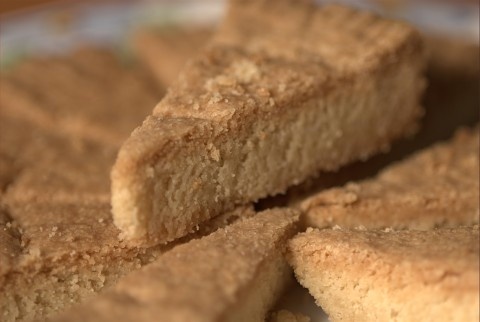 Both prefer good grain spirits
Russia
Scotland
Vodka
Scotch Whisky
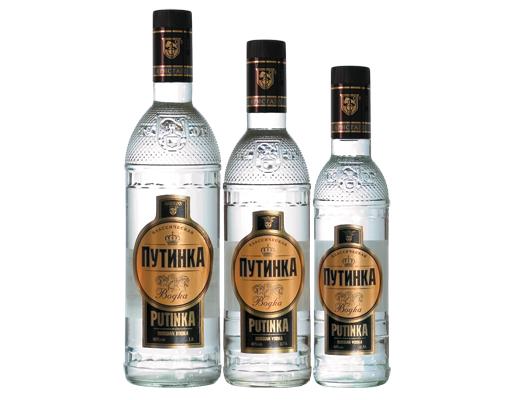 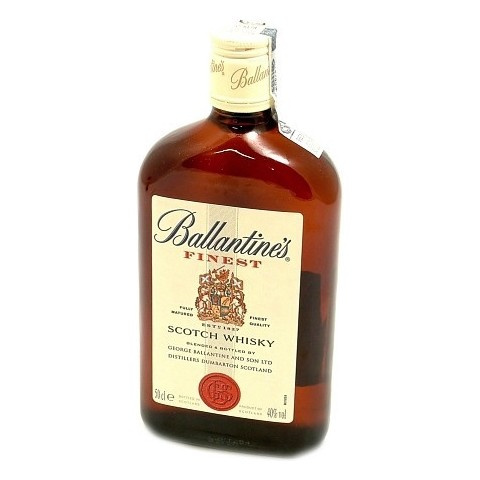 Both say:
«Deoch n doras» — выпить на «посошок»
Now Russian-Scotish connections are diverse
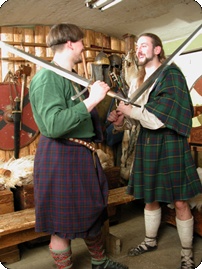 Highland games in Moscow
Moscow Caledonian Club — cultural center in Moscow
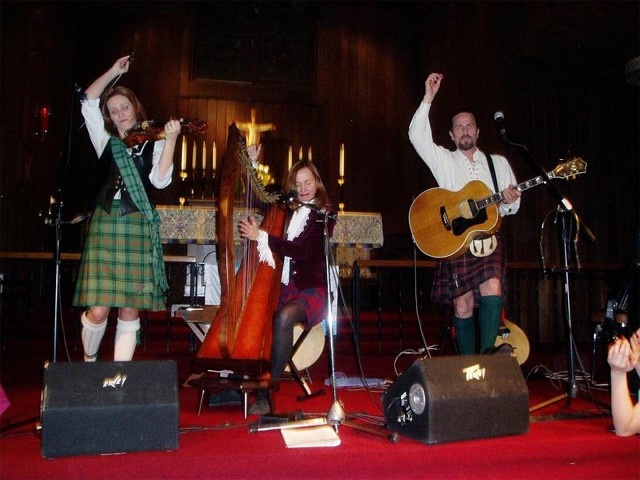 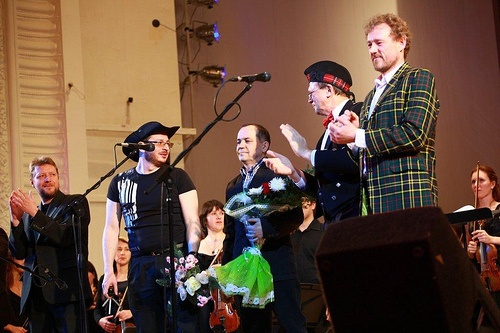 Scottish Fests in Ekaterinburg, Moscow, Perm, Novosibirsk
«Robert Burn's Night» parties
From Russia with Love...
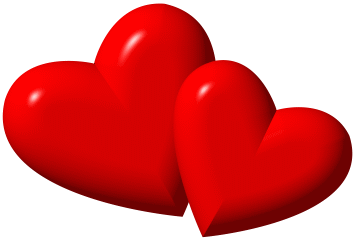 This presentation was done by pupils from school №22